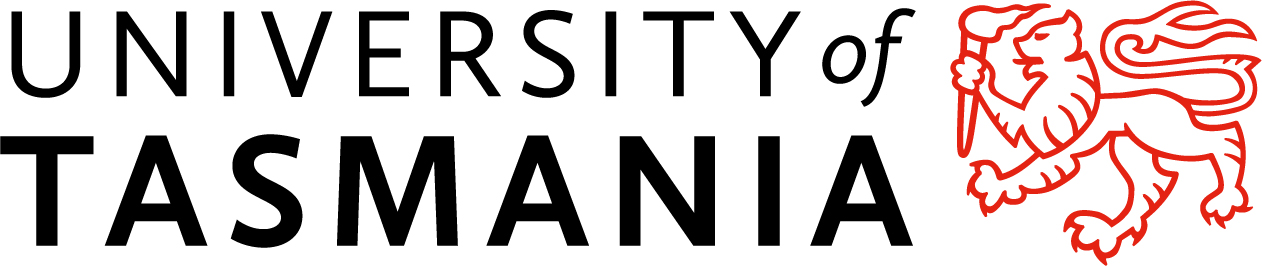 Name
School/Institute
College
University of Tasmania
3MT Presentation Title